The French Revolution
1789-1799
Causes
French government was bankrupt 
Funding foreign wars 
Had to fund the army to fight in wars on their own 
Only taxed the general public, not nobles and clergy 
Food Shortage 
American Revolution 
French saw that a revolution could be successful 
Declared that all men had rights 
Enlightenment Ideas
Challenged idea of divine right 
People should have the right to be free and equal 
News thoughts on the set-up of government
Absolute Monarchy
Divine Right 
Power is granted by God 
Absolute Power 
Enlightenment ideas were against this idea 
King Louis XVI of France became the face of absolutism
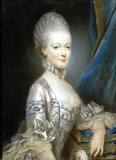 Estates General
Ancient legislative body called in 1789
Higher Estates refused to give up power and rank to save the country 
Estates- each got 1 vote
1st: Clergy 
2nd: Nobles
3rd: General French Public
Tennis Court Oath
During Estates General- 3rd Estate broke off and established National Assembly 
King Louis XVI locked them out of the Estates General 
Met on a tennis court and promised to stay together until a new constitution was passed
Storming the Bastille
King didn’t like new revolutionary spirit 
Revolutionaries knew they needed weapons for protection and to fight 
Bastille was a prison and armory in Paris 
Stormed the Bastille to “free prisoners”
Really just wanted the guns
Still a national holiday in France
Declaration of the Rights of Man and of the Citizen
Issued by the National Assembly in 1789 
Granted authority and freedoms to all French men 
“Men are born free and remain free and equal in rights”
Directly against the Estate System